«Шашки - народная игра!"
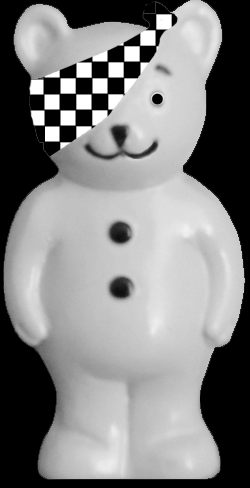 ИСТОРИЯ ШАШЕК
Шашки как игра появились около 5000 лет назад. Шашки распространены во многих странах мира. 
В неё с удовольствием играют и взрослые и дети.
Многие великие полководцы играли в шашки: Наполеон, Суворов, царь Петр I. В России игра в шашки была популярна и среди простого народа и в высших кругах. 
Играли в шашки в торговых рядах, на выставках. В конце 19 века стали проводить и чемпионаты России, первым чемпионом России был С. Воронцов
Знали эту игру великие писатели и общественные деятели. Александр Пушкин, Лев Толстой, Николай Гоголь в своих произведениях обращались к описанию шашечной игры.
После Октябрьской революции шашки вновь стали набирать свою популярность.
С 1924 года начали проводиться чемпионаты СССР. Первым чемпионом СССР стал Василий Медков. Всего был проведен 51 чемпионат. Последними победителями чемпионата СССР, в 1991 году стали Александр Кандауров и Ион Доска.
С 1993 года стали проводится чемпионаты мира по шашкам-64.
ущества.
ПРАВИЛА ИГРЫ В ШАШКИ
Цель игры в шашки - прорваться в дамки и уничтожить силы соперника.

В русские шашки или шашки-64 играют на 64х клеточной доске, на которой 32 поля белого и 32 поля черного цвета.

Двенадцать белых шашек располагаются на черных полях в три ряда с одной стороны доски.
Аналогично напротив с другой стороны доски располагаются двенадцать черных шашек на черных полях в три ряда.

Шашки ходят поочередно по диагонали, на одну клеточку (поле) вперед.

Первыми всегда ходят белые шашки.

Перепрыгивать через собственные шашки нельзя.
Можно перепрыгивать через шашки соперника, такой ход называется "побить", если за шашкой соперника есть свободное черное поле.

Бить всегда обязательно.

Правила "бить большинство" в русских шашках не существует. Если стоит выбор, сколько шашек вам бить одну или три, вы сами решаете, что вам выгоднее.
Правила "взять за фук"  - не существует.
Если соперник прозевал и не сбил шашку, а походил по-другому, нужно вернуть его ход назад и показать ему, что он должен бить.

Шашка становится дамкой, если достигла последнего ряда.

Дамка ходит по диагонали на одну либо несколько полей вперед или назад. Если шашка бьет и ставится дамкой, она продолжает свой бой в качестве дамки, не останавливаясь.
Дамка сбивает все шашки, за которыми есть свободные поля.

Дважды сбивать одну и ту же шашку нельзя.

Размен - это такое действие, когда вы отдаете одну шашку и бьете одну. Либо отдаете две и бьете две. Иначе говоря, отдаете столько же, сколько и бьете.
Удар или комбинация - это действие по нанесению ущерба силам соперника. Отдаете меньше шашек, а сбиваете больше. Либо отдаете столько же, сколько и бьете, но при этом получаете дамку.

Запереть шашку соперника - значит сделать так, чтобы у соперника не осталось ходов этой шашкой.

Пожертвовать - значит, отдать шашку, обычно с целью получения преимущества.
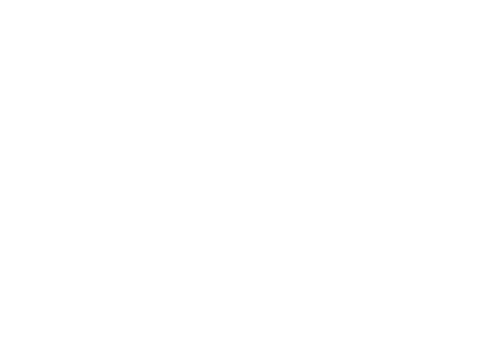 ШАШКИ В СОВРЕМЕННОМ МИРЕ
Русские шашки или другое название "шашки-64" становятся все более распространенными в современном мире.

Играют в русские шашки в настоящее время в России, Украине, Беларуси, Молдове, Грузии, Азербайджане, Польше, Литве, Латвии, Израиле и других странах.

Ежегодно проводятся чемпионаты мира и Европы среди юношей и девушек. Турниры проходят в 5 категориях: 
- молодёжь - до 23 лет,
- юниоры  - 17-19 лет,
- кадеты - 14-16 лет,
- мини-кадеты - 11-13 лет
- "надежды" - до 10 лет
С 1993 года на смену чемпионатам СССР пришли чемпионаты мира по шашкам-64 (русская версия).
С 1985 года проводятся чемпионаты мира по шашкам-64 (бразильская версия).

Во многих странах играют в шашки на 100-клеточной доске - международные шашки.

Это шашки имеют три основных отличных правила правил от русских шашек. 

В 100-клеточные шашки играют во Франции, Испании, Германии, Голландии, Китае, Польше, Чехии, России, Беларуси, Украине, других странах СНГ и Балтии. Очень популярны шашки-100 в Африке. Регулярно проводятся чемпионаты по шашкам-100 В США и Бразилии.
Шашечными центрами в России являются Якутия, Уфа, Казань, Ижевск, Удмуртия, Самара, Москва, Санкт-Петербург, Калуга, Брянск, Челябинск, Екатеринбург.


В Якутии шашки введены в школьную программу.

Надо отметить, что Китай стал учиться играть в шашки последние пять лет и уже наращивает силы.

С 2008 года проводятся Всемирные Интеллектуальные Игры по шашкам, параллельно с Олимпийскими играми.

Первые Всемирные Интеллектуальные игры прошли в Пекине (Китай) в 2008 году.
Вторые - в городе Лиль (Франция) в 2012 году.
Чемпионы мира по русским шашкам   1993-2013 годы.
1993 год, Пинск. Беларусь               –   Муродулло Амриллаев (Таджикистан)

1994 год, Дзержинск, Россия          -     Аркадий Плакхин (Беларусь)

1996 год, Самарканд, Узбекистан   –    Гаврил Колесов (Россия)

1997 год, Минск, Беларусь              -     Гаврил Колесов (Россия) – матч с А.Плакхиным

1998 год, Одесса, Украина               -    Валерий Гребёнкин (Украина)
Чемпионы мира по русским шашкам   1993-2013 годы.
2000 год, Одесса, Украина               -    Гаврил Колесов (Россия)

2003 год, Симферополь, Украина   –    Юрий Королёв (Россия)

2004год, Мирный, Россия                 -    Гаврил Колесов (Россия) – матч с Ю. Королёвым

2005 год, Евпатория Украина          -     Андрей Валюк (Беларусь)

2006 год, Якутск, Россия                   -    Гаврил Колесов (Россия) – матч с А.Валюком

2006 год, Актобе, Казахстан              -   Николай Стручков (Россия)

2009 год, Челябинск, Россия              -    Сергей Белошеев (Украина)

2011 год, Санкт-Петербург, Россия   –    Олег Дашков (Россия)

2013 год, Санкт-Петербург, Россия   -     Николай Стручков (Россия)

До 1993 года чемпионаты мира не проводились. Проводились чемпионаты СССР.